1. k-exact high-order finite volume linear advection2. Forward propagation of uncertainties with stochastic Galerkin polynomial chaos methods
Slides available: doi.org/ct8n
Contact me: js102@zepler.net or @hertzsprrrung
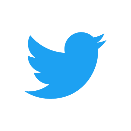 26/09/2018
© The University of Sheffield
k-exact high-order finite volume linear advection
26/09/2018
© The University of Sheffield
k-exact high-order finite volume linear advection
Suitable for arbitrary polygonal meshes
26/09/2018
© The University of Sheffield
k-exact high-order finite volume linear advection
Suitable for arbitrary polygonal meshes
Method-of-lines
26/09/2018
© The University of Sheffield
k-exact high-order finite volume linear advection
Suitable for arbitrary polygonal meshes
Method-of-lines
Dimensionally unsplit
26/09/2018
© The University of Sheffield
k-exact high-order finite volume linear advection
Suitable for arbitrary polygonal meshes
Method-of-lines
Dimensionally unsplit
Very cheap to compute (dot product of two vectors per face per time-stage)
26/09/2018
© The University of Sheffield
k-exact high-order finite volume linear advection
Suitable for arbitrary polygonal meshes
Method-of-lines
Dimensionally unsplit
Very cheap to compute (dot product of two vectors per face per time-stage)
Non-monotonic, non shock-capturing
26/09/2018
© The University of Sheffield
k-exact high-order finite volume linear advection
Suitable for arbitrary polygonal meshes
Method-of-lines
Dimensionally unsplit
Very cheap to compute (dot product of two vectors per face per time-stage)
Non-monotonic, non shock-capturing

(see p36/43 onwards in Toro’s course notes)
26/09/2018
© The University of Sheffield
k-exact linear advection formulation
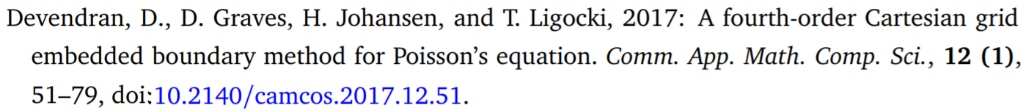 26/09/2018
© The University of Sheffield
k-exact linear advection formulation
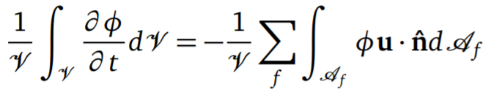 Finite volume method on a polygon
(Toro’s notes: equation 74, p38/43)
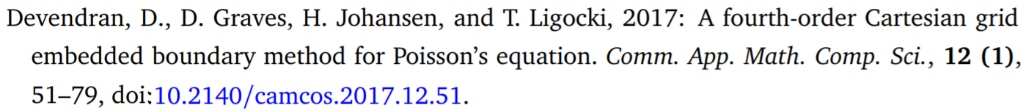 26/09/2018
© The University of Sheffield
k-exact linear advection formulation
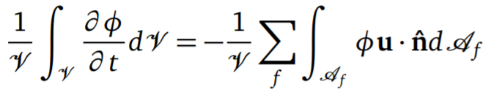 Finite volume method on a polygon
(Toro’s notes: equation 74, p38/43)
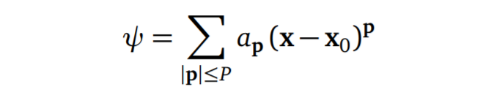 Polynomial reconstruction
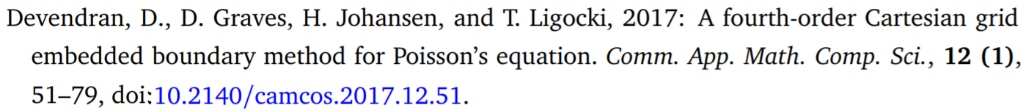 26/09/2018
© The University of Sheffield
k-exact linear advection formulation
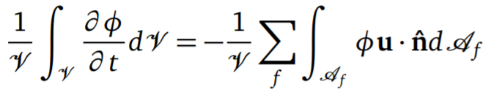 Finite volume method on a polygon
(Toro’s notes: equation 74, p38/43)
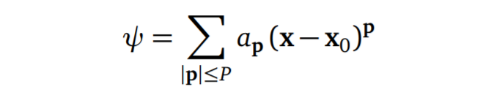 Polynomial reconstruction
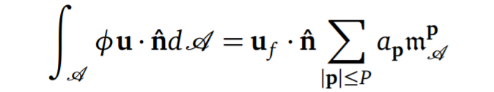 Face flux involves unknown coefficients ap
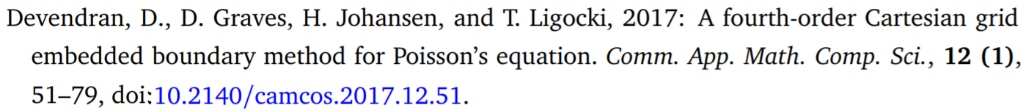 26/09/2018
© The University of Sheffield
k-exact linear advection formulation
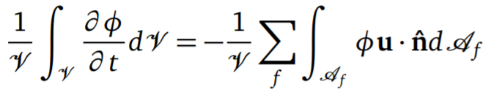 Finite volume method on a polygon
(Toro’s notes: equation 74, p38/43)
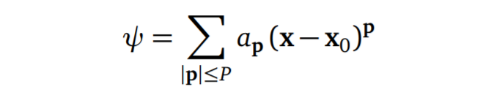 Polynomial reconstruction
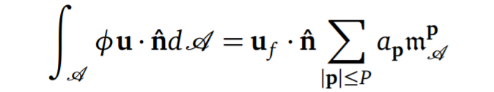 Face flux involves unknown coefficients ap
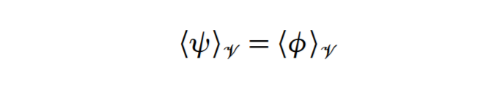 Equate volume averages
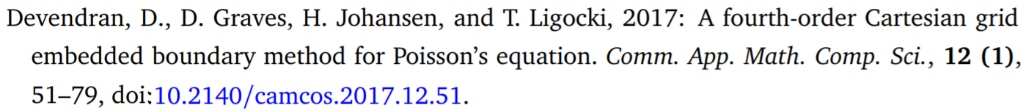 26/09/2018
© The University of Sheffield
k-exact linear advection formulation
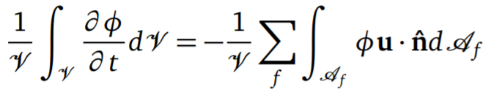 Finite volume method on a polygon
(Toro’s notes: equation 74, p38/43)
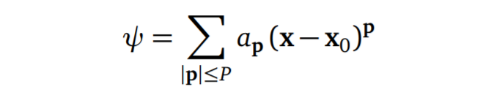 Polynomial reconstruction
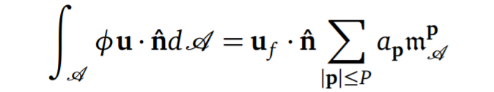 Face flux involves unknown coefficients ap
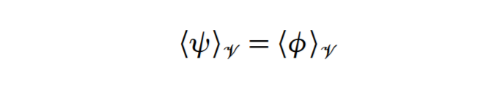 Equate volume averages
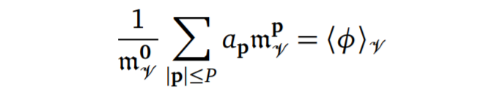 Substitute polynomial reconstruction into LHS
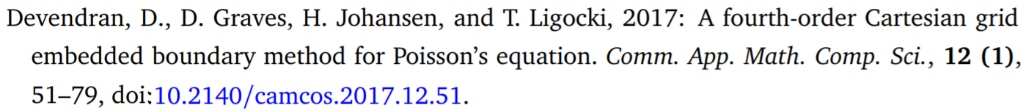 26/09/2018
© The University of Sheffield
k-exact linear advection formulation
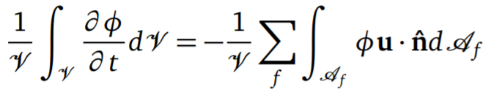 Finite volume method on a polygon
(Toro’s notes: equation 74, p38/43)
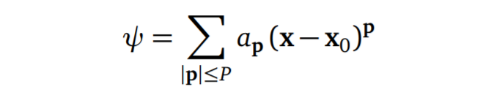 Polynomial reconstruction
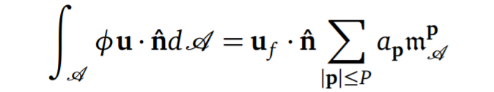 Face flux involves unknown coefficients ap
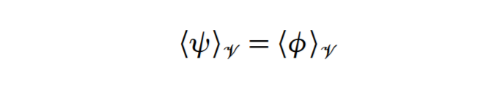 Equate volume averages
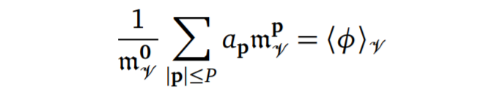 Substitute polynomial reconstruction into LHS
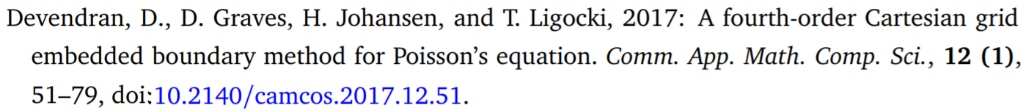 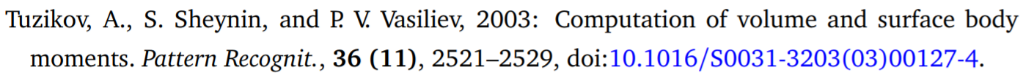 26/09/2018
© The University of Sheffield
k-exact linear advection formulation
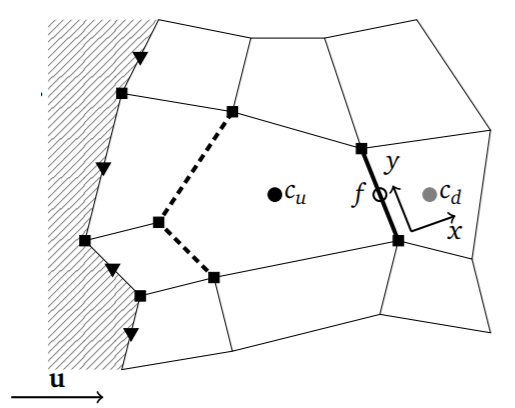 Upwind-biased spatial stencil
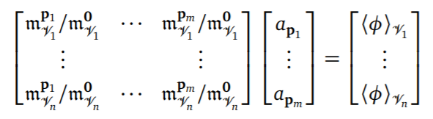 Use least squares to calculate unknown coefficients ap
26/09/2018
© The University of Sheffield
Order of convergence
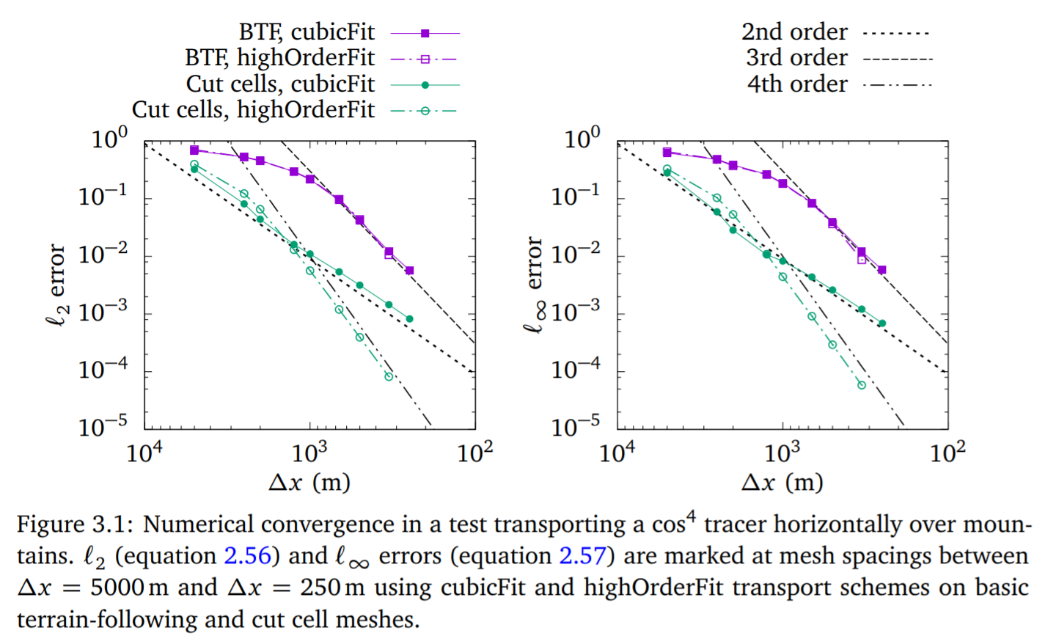 datumedge.co.uk/publications/phd-thesis.pdf
26/09/2018
© The University of Sheffield
Forward propagation of uncertainties with stochastic Galerkin polynomial chaos methods
26/09/2018
© The University of Sheffield
Forward propagation of uncertainties with stochastic Galerkin polynomial chaos methods
Specify uncertainties on ICs, BCs, source terms (topography, friction)
26/09/2018
© The University of Sheffield
Forward propagation of uncertainties with stochastic Galerkin polynomial chaos methods
Specify uncertainties on ICs, BCs, source terms (topography, friction)
Stochastic Galerkin method:
Deterministic (no random number generators)
Single integration to obtain a forecast with uncertainties
Faster than Monte Carlo
26/09/2018
© The University of Sheffield
Flow over an uncertain hump
Monte Carlo
(“exact” solution)
Stochastic
Galerkin
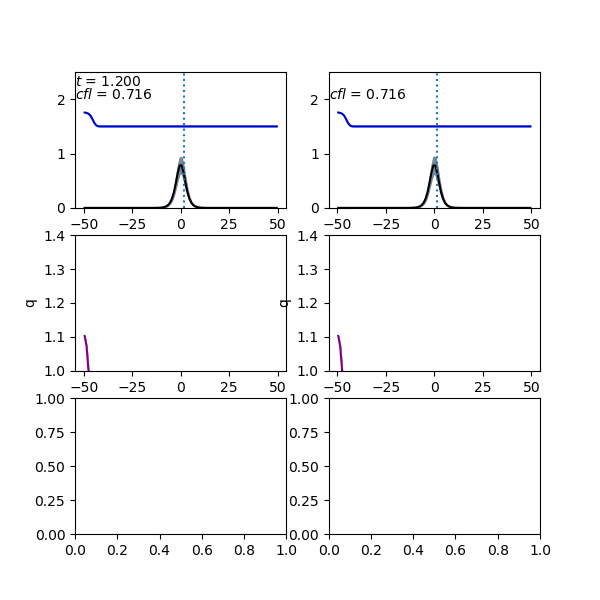 Water elevation h
Topography b
Discharge q=hu
Monte Carlo kernel density estimate

Stochastic Galerkin probability density function
Slides available: doi.org/ct8n   Contact me: js102@zepler.net or @hertzsprrrung
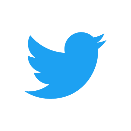